일본의 죽음과 장례
2X1X1X91 정X지
::Index::
장례란
장례의 의미
일본인의 죽음의 현황
사망 장소의 추이
죽음의 개념의 변화
죽음의 환경의 변화
장례식과 무덤의 변화
화장만의 장례식 ::유골과 습속::
무덤에 의식 변화 ::무덤과 습속::
무덤의 후계자 ::영대 공양 묘::
죽음의 병 구완의 습속
현재의 죽음의 판정
사후의 처치와 습속
일본의 장례업과 구조
일본의 장례업
장례의 회식과 상복
장례란?
장례의 의미
장례&장례식?
 사람들의 죽음을 기리기 위한 제의

장례 양식 > 장례하는 사람들의 사생관 종교관 깊이 반영

장례식 > 문명 발생 이전의 구석기 시대에서 해왔던 종교적 행위
           > 고인 뿐만 아님, 남은 사람 때문에 이뤄지는 의미O 
           > 남은 사람-> 죽음을 마음 속에서 보는 것을 원조하는 의식
일본인의 죽음의 현황
사망 장소의 추이
사망 장소
   병원 : 1965년 24.6% > 현재(진료소 포함) 80% 이상
   자택 : 1965년 65% > 현재 13.5%

*1965년과 현재를 비교하면 병원에서의 죽음과 자택에서의 죽음이 역전됨
죽음의 개념의 변화
옛날의 경우
 - 반드시 인생 계획의 마지막에 죽음이 있다 이해되고 있던 것 X 
 - 도중 죽음이 많았음 
 - 도중 죽음 : 많은 사람이 노년기까지 도달하지 않는 것


현재
 - 아이가 성장, 마지막 노년기 앞에 죽음이 있다고 이해
죽음의 환경의 변화
죽음의 환경의 변화란?
 삶의 터전에서 점점 죽음이 떨어지고 있다는 것

사망 장소의 변화
 - 과거 : 자택에서 숨지는 케이스 다수
 - 현재 : 자택에서 숨지는 케이스 레어

장례식 담당자 
 - 과거 : 지역 공동체
 - 현재 : 장례 업체
장례식과 무덤의 변화
화장만의 장례식 :: 유골과 습속::
화장뿐인 장례식 > 장례식X
                         > 장례식을 해도 근친자만으로 끝나는 경우 다수
                         > 습골을 하지 않는 경우 O (이 경우는 특수) 

간사이 : 유골을 두고 오기만 하는 행위 > 유골 유기
             -> 습속의 문제! 습속을 벌할 수 X

일체 습골을 하지 않는 경우 > 습골X -> 유골 존재X
                                        > 화장터에서 가족이 자의로 두고 온 것
                                          -> 청구하지 X 각서를 받아 인정할 수 밖에 없음

습골을 하지 않는다는 것 > 사망자에 대한 태도가 바뀌고 있음
무덤에 의식 변화 ::무덤의 습속::
헤이안 시대 초기 귀족들 > 자신들의 무덤이 어디 있는지 모를 정도로 신경X

민중이 무덤을 갖게 된 것 : 근세 얼마 전 오닌의 난에서 비롯된 것 
                                       -> 에도시대 중기 이후 사단제도 널리 보급
                                      > 절이 단가제도와의 관계 속에서 무덤을 관리

60년대 말 고도 경제 성장기 > 지금보다 단위가 작은 핵가족 미니가묘 등장

수도권 근방 > 묘지가 늘어나면서 묘지가 점차 개발
무덤의 후계자 ::영대 공양 묘::
80년대 말 > 영대 공양 무덤
  니가타의 묘코지의 안온 묘소 유명 > 가장 처음; 히에이산

99년 > 묘지 매장법의 시행 규칙 개정; 무연분묘의 이장 절차 간략화

영대 공양 묘란?
후사가 필요X 무덤, 절이 계속 되는 한 그 무덤을 지키겠다는 것
  -> 개별적 책임X 절의 책임으로 지키는 것

영대 사용이란?
후사가 있는 한 기한을 정하지 않고 사용할 수 있는 권리
 > 후사X 바로 철거, 불평X
죽음의 병 구완의 습속
현재의 죽음의 판정
지금의 죽음 판정 : 의사
옛날의 죽음 판정 : 프로세스 (숨X, 사후경직, 썩은 내)

죽음의 개념 > 지금까지는 심장사 (호흡X, 심장박동X, 동공 반응X 등)
                  > 최근에는 뇌사의 개념 추가 (장기이식법 추가)

뇌사? 과학기술의 발달이 가져온 새로운 죽음 
(누구에게나X/희귀 케이스로 1% 미만이라 문제/의사, 가족 의사X 판정 불가)

뇌사 판정 > 2차례 걸쳐 진행
               > 본인 생전에 증명카드로 의사 표시, 가족의 동의
사후의 처치와 습속
현재
의사에게 죽음 판정 > 간호사 - 링거 관 등을 제거 > 말기의 물 or 죽음의 물 의례를 함 > 간호사가 청식을 함(옛날에는 탕관을 함) > 자택으로 침대차로 반송

옛날
자택에서 사망 시 말기의 물 후 `영혼을 부른다`를 한 경우도 있음
옛날 일본인의 죽음의 개념 : 몸에서 영혼이 떨어져 나가는 것
영혼을 부르는 것 > 재생을 기원하는 관습

말기의 물 1. 이별의 의미
               2. 재생을 바라는 의미
일본의 장례업과 구조
일본의 장례업
장의 : 근친이 치르는 것 기본

빈도가 낮은 행사! > 일반인들끼리 하기엔 한계 발생
                                -> 이를 위한 장례업O

장례업 : 면허X 누구나O > 유해, 종교, 관련 법규 등 다양한 지식 요구
장례의 회식과 상복
장례가 끝남 > 마지막 회식을 함

회식의 의미 : 사자와의 이별
                  : 도움을 준 사람에게 감사
                  : 초 칠일을 앞당긴 제사의 제사 자리

관서 : 마무리 / 도쿄 : 청결, 정진제거 / 기타 : 기중퇴제, 기중퇴, 오사이 등

수의 : 수행승의 여행 모습을 본뜬 것
         -> 죽은 자 극락정토로 여행을 떠남/ 죽은 자가 앞으로 수행을 해야함의 모습
일본의 장례 사진
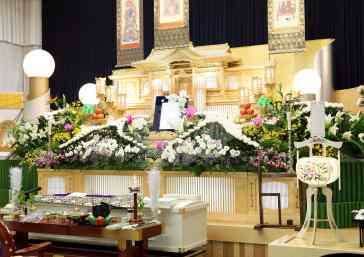 참고자료
본문 링크
https://ja.wikipedia.org/wiki/%E8%91%AC%E5%84%80#%E6%97%A5%E6%9C%AC%E3%81%AE%E8%91%AC%E7%A5%AD%E6%A5%AD

https://hajime-himonya.com/?page_id=956#%EF%BC%88%EF%BC%91%EF%BC%89%E3%83%97%E3%83%A9%E3%82%A4%E3%83%99%E3%83%BC%E3%83%88%E3%81%AA%E6%99%82%E9%96%93%E3%81%A8%E3%83%91%E3%83%96%E3%83%AA%E3%83%83%E3%82%AF%E3%81%AA%E6%99%82%E9%96%93 

사진 링크
https://msp.c.yimg.jp/images/v2/FUTi93tXq405grZVGgDqG9oST3nbW6jG_qwXHfqMOAUd64rZVNTQgom4DLh9Vs1XQKH56AuYP6vTxpvGyYbMg3XyTDOc5FJj43OEtPqtXDbOjpNc5TR70Ilj7S14U1ZGfkXcQAfA55acRrWZ1y9_PF5AIkF5ufravNJxcETSXVQvKNCTuikCZ6kJQHm-OGbdhVuRAobLsORXU9rSksVBQQmPgdLfuoyVeCc2clYURTc62iJoUfnSF80wq8q8fgaogeVAJ7ABoxxwhYdxN7i5sYBxSWzJMZI3y1_aDFC2YBiB9_3ZXd5qFgsn3YjNDRct/fd4421baa43530dddffd5618c1e02efe.jpg?errorImage=false